Den svenska modellen för arbetsmiljöarbete
Afa försäkrings Regionala dagar
Den svenska modellen för arbetsmiljöarbete
Vad betyder den svenska modellen för dig?
Kompetensförsörjning -Välfärdens stora utmaning
Den demografiska utvecklingen
Ökade behov
Pensionsavgångar
Partsöverenskommelse omFriska, hållbara och attraktiva arbetsplatser
Arbetsmiljö
Sjukfrånvaro 
”Ohälsa och sjukfrånvaro innebär sänkt livskvalitet för personen och förlorad kvalitet och kompetens för verksamheten” 
Kvinnor har nästan dubbelt så hög sjukfrånvaro
Både kort och lång frånvaro behöver ofta ersättas med en vikarie
Arbetsmiljö forts.
Digitalisering 
-Både möjligheter och utmaningar

Pandemin 
-Kommer att påverka arbetsplatserna under lång tid
Bikupa
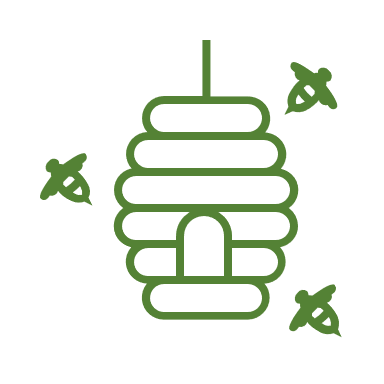 Känner ni igen utmaningarna?
Avsiktsförklaring för friska arbetsplatser
Utmaningarna måste hanteras - motverka negativa konsekvenser på arbetsmiljön
Krav och risker - balanseras med resurser och ett bra arbetsmiljöarbete
Målet: Rusta arbetsmiljöarbetet i sektorn med kunskap och stödstrukturer
Syfte: Friska, hållbara och attraktiva arbetsplatser
Staten har ansvar
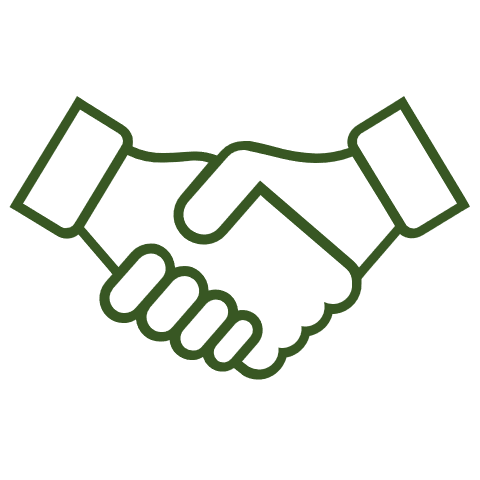 Partsgemensamma stöd
Suntarbetsliv
Afa Försäkring 
Omställningsfonden
Lokala parts- och samverkansorganisationen
Fler resurser för arbetet
- Kunskapsutveckling
- Erfarenheter
- Verktyg och stöd
… om arbetet med OSA & vad som skapar friska, hållbara och attraktiva arbetsplatser
Faktorer för friska, hållbara och attraktiva arbetsplatser
Ledarskap – närvarande, tillitsfullt och engagerat
Delaktighet och inflytande
Kommunikation och återkoppling 
Systematiskt arbetsmiljöarbete i vardagen 
Tidiga insatsers och arbetsanpassning
Rättvis och transparent organisation 
Kompetensutveckling hela arbetslivet
Prioritering av arbetsuppgifter
Film - Att arbeta med friskfaktorerhttps://www.youtube.com/watch?v=4-N9xmKm868
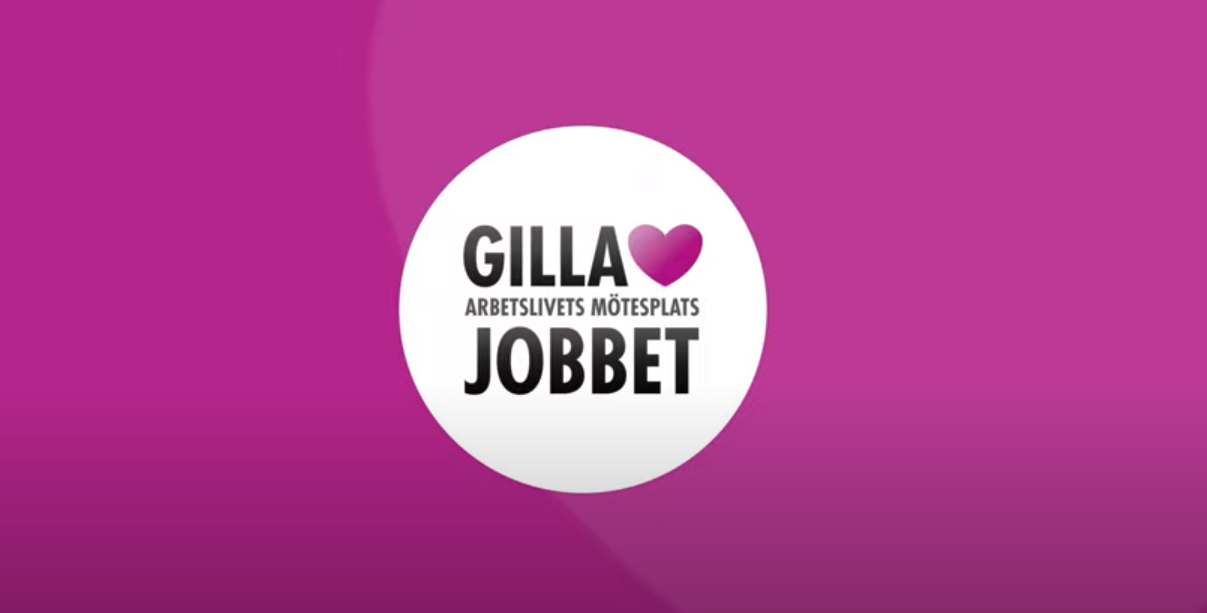 Fokus på friskfaktorer
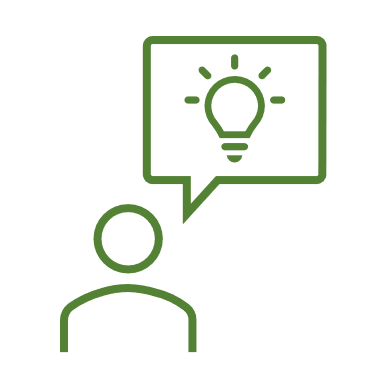 Digitala utbildningskonferenser, Suntarbetsliv
Stöd för lokalt arbete med friskfaktorer, Suntarbetsliv 
FoU satsning för friskfaktorer, Afa Försäkring
Regionala kunskapskonferenser, Afa Försäkrings Regionala dagar
Utveckling av samverkan, dialog och inflytande
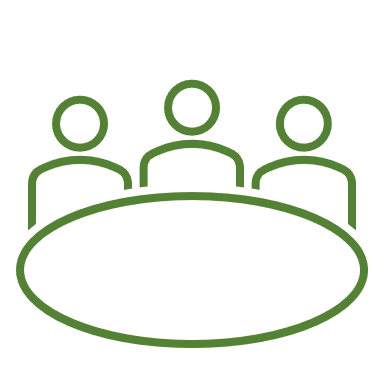 Samverkansavtalet
Mål: samverkansavtal och god samverkan i alla kommuner och regioner
Stödteam för samverkan
Vägledningar och verktyg för samverkansprocessen
Webbsida om samverkansarbete
Arbetet framåt
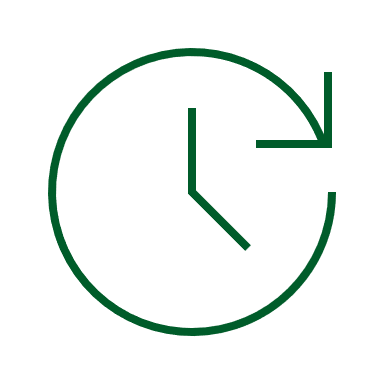 Fokus på friskfaktorer för att nå friska, hållbara och attraktiva arbetsplatser
Suntarbetslivs: Friskfaktorstarten
För information: SKR:s webb Avsiktsförklaring för friskare arbetsplatser
Tack för att ni lyssnade!